Mĩ thuật 9
Chủ đề: Nghệ thuật thiết kế 2D
Bài 7: Thiết kế khẩu hiệu, biểu ngữ (Tiết 1)
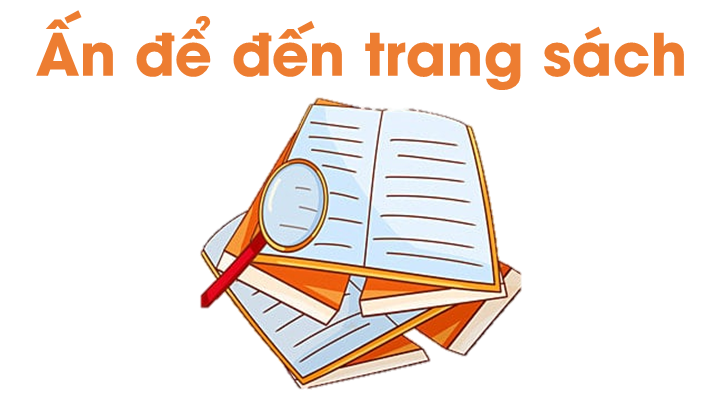 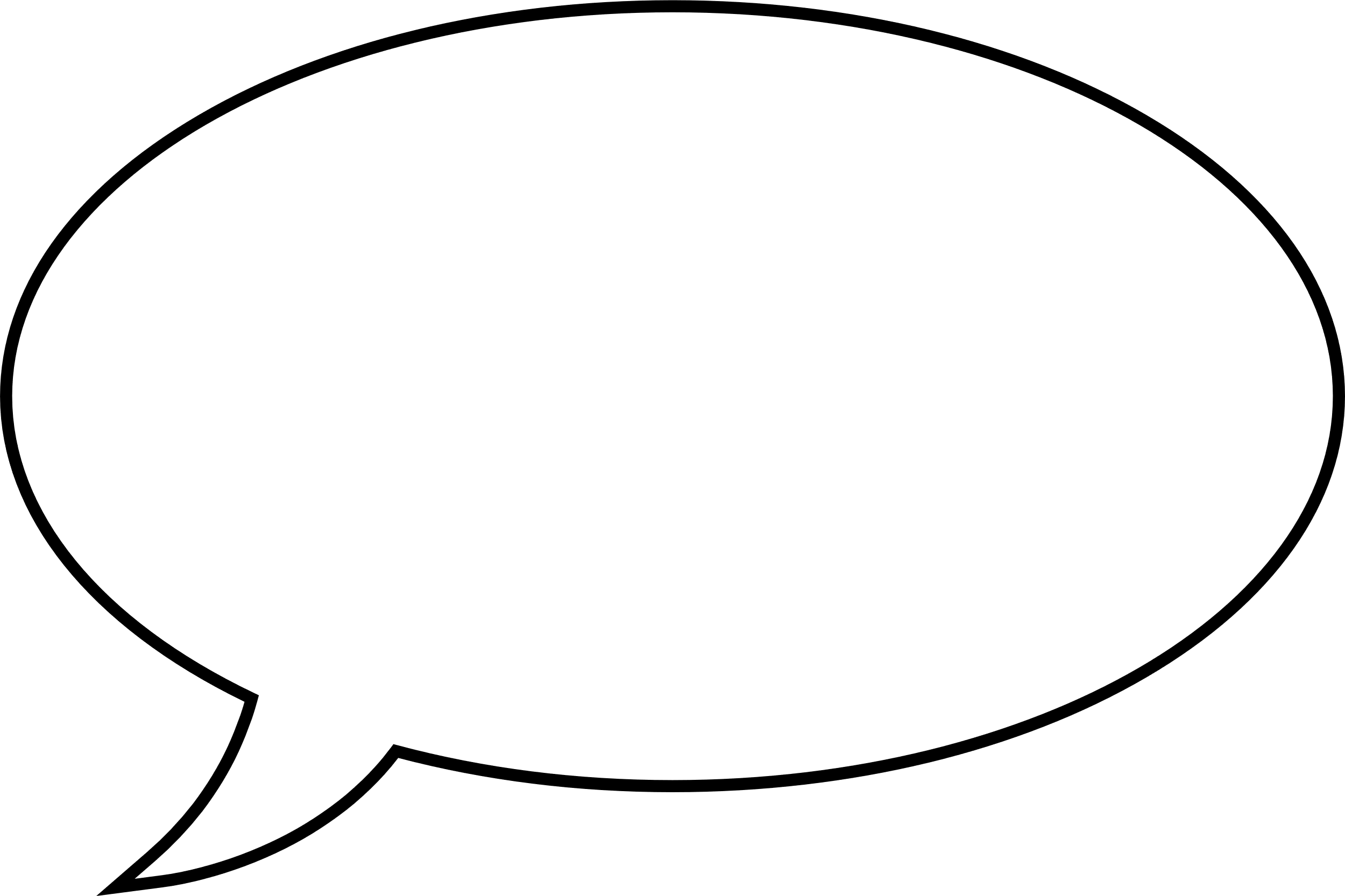 GIẢI Ô CHỮ
LUẬT CHƠI
GV đọc câu hỏi, mỗi đội có 10 giây suy nghĩ và có thể giơ tay để giành quyền trả lời.
Câu nói nổi tiếng của Lênin về học tập.
1
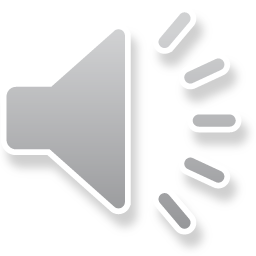 H
Ọ
C
H
Ọ
C
N
Ữ
A
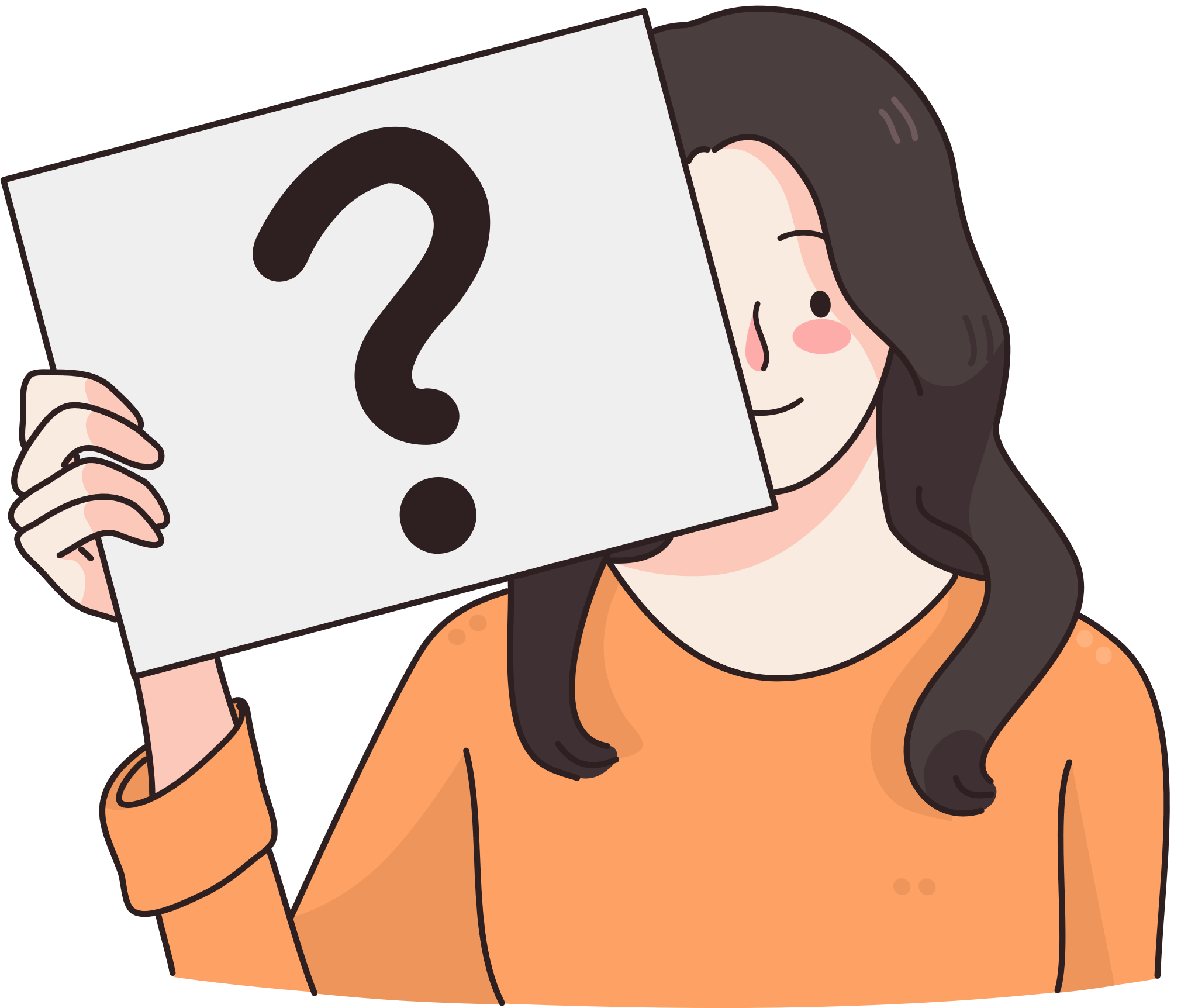 H
Ọ
C
M
Ã
I
Câu nói về mối quan hệ giữa học với hành.
2
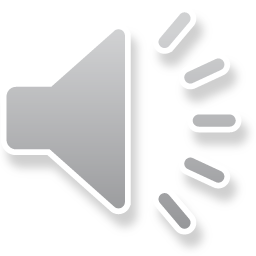 H
Ọ
C
Đ
I
Đ
Ô
I
V
Ớ
I
H
À
N
H
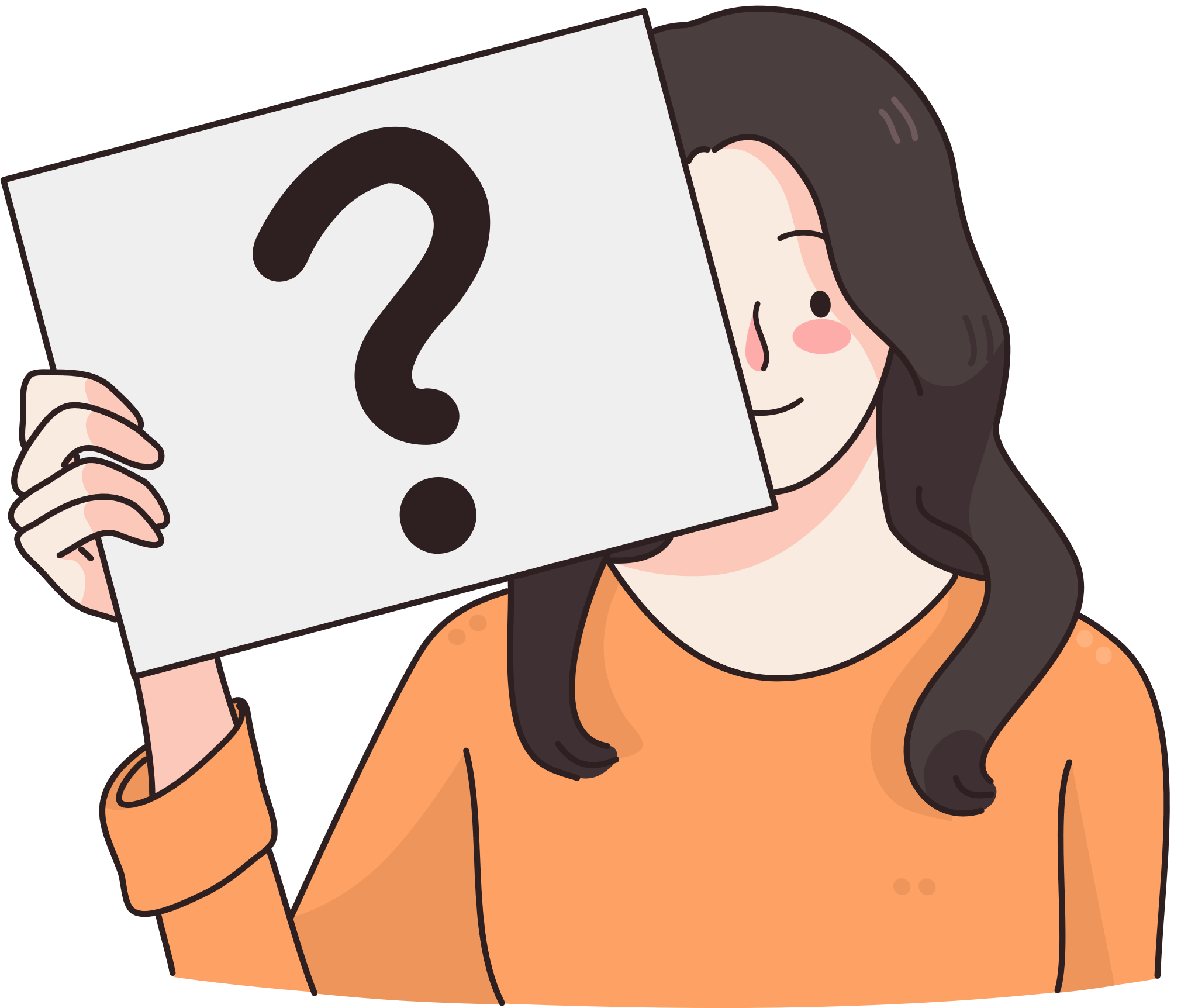 Câu khẩu hiệu nói về việc muốn biếtvà muốn học.
3
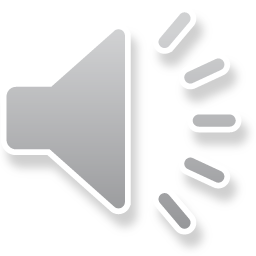 P
H
Ả
I
H
Ỏ
I
M
U
Ố
N
B
I
Ế
T
P
H
Ả
I
H
Ọ
C
M
U
Ố
N
G
I
Ỏ
I
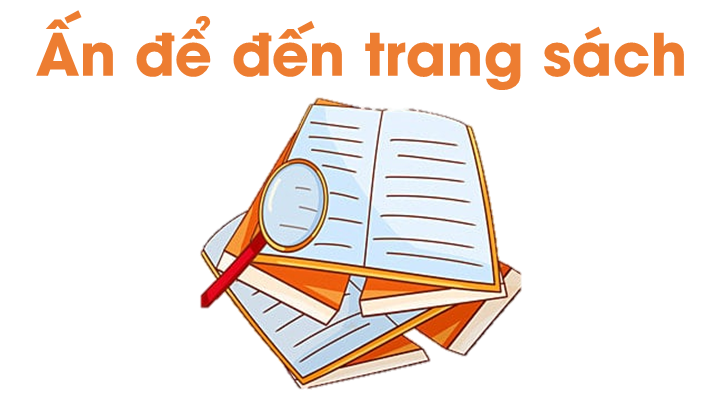 Khai thác hình ảnh, thông tin SGK tr.27, 28
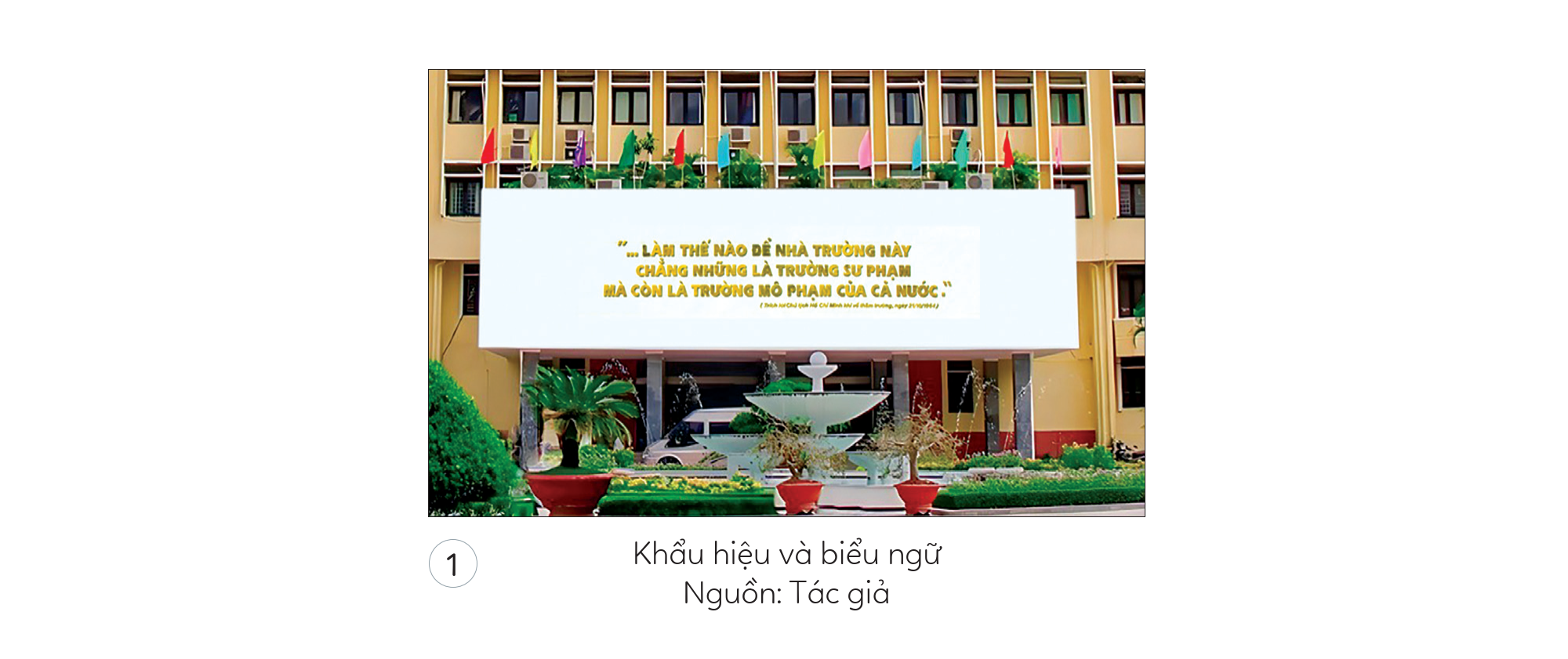 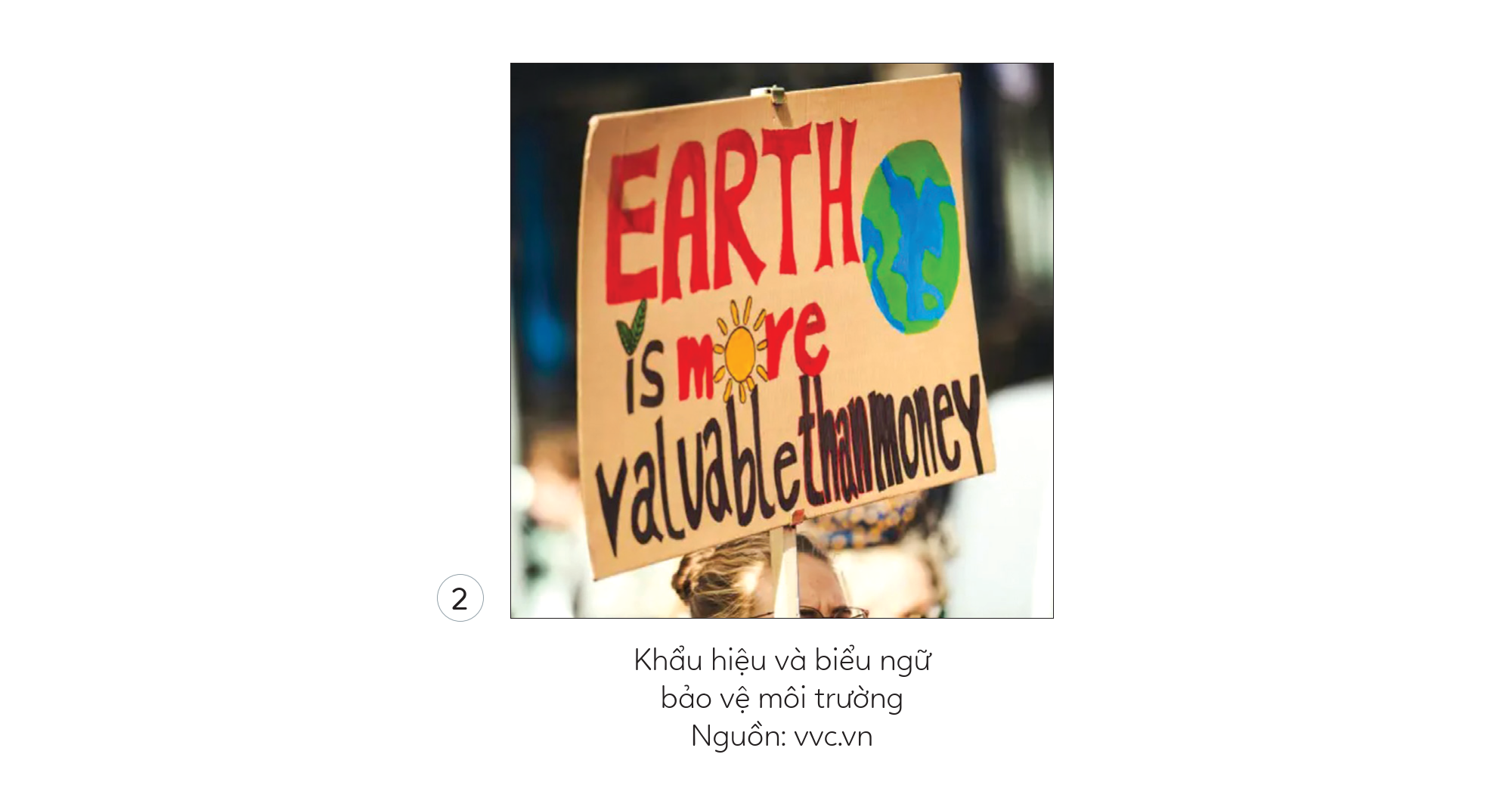 Khai thác hình ảnh, thông tin SGK tr.27, 28
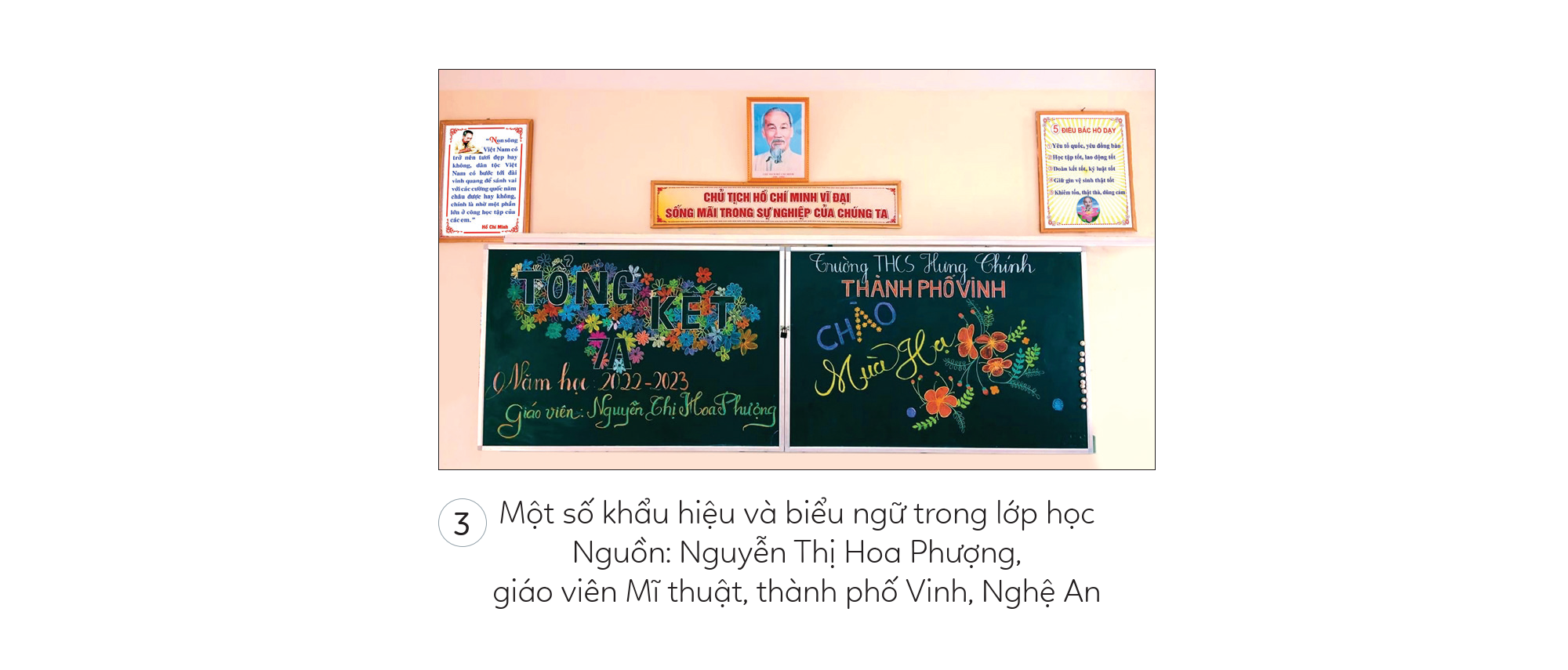 Khai thác hình ảnh, thông tin SGK tr.27, 28
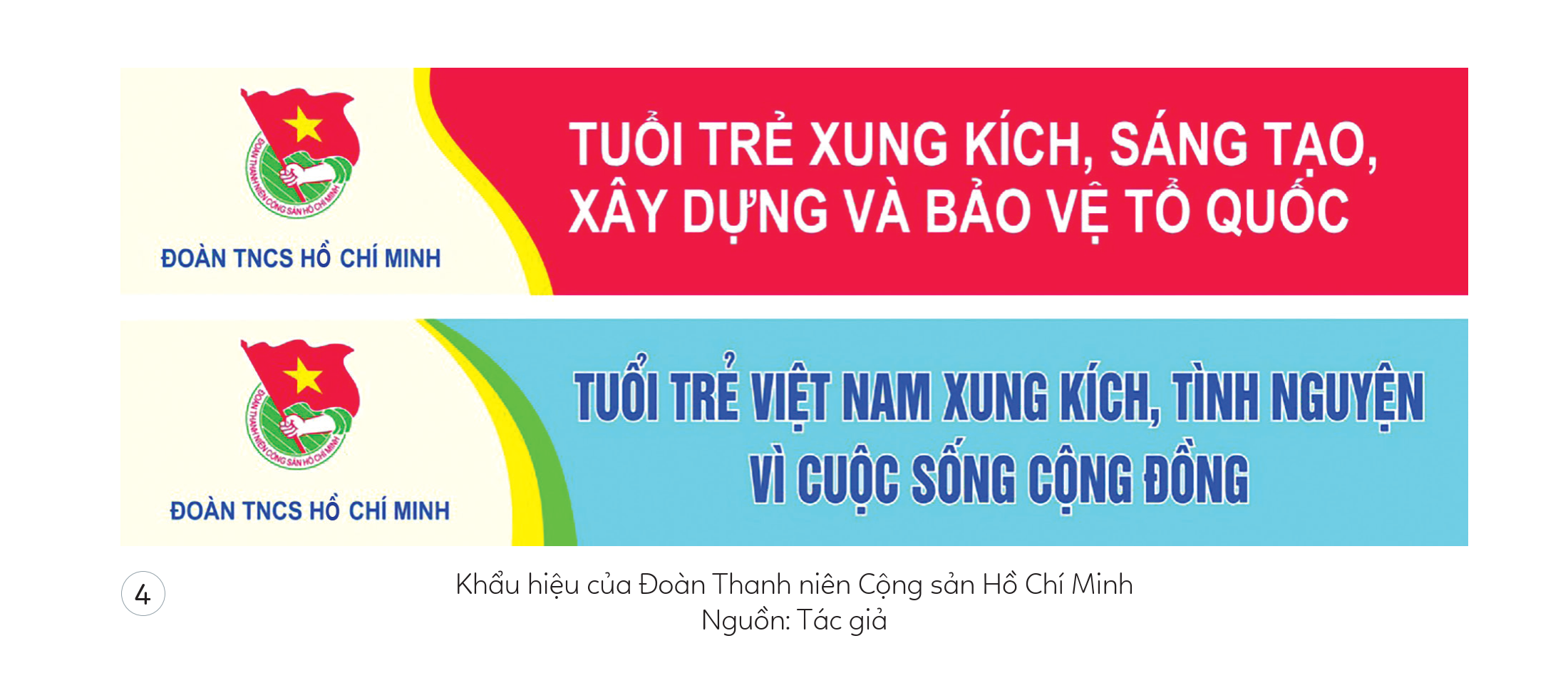 Chỉ ra những hình thức trang trí trên khẩu hiệu, biểu ngữ?
Bố cục, màu sắc và kiểu chữ trong khẩu hiệu, biểu ngữ như thế nào?
Vai trò của nghệ thuật chữ trong thiết kế khẩu hiệu, biểu ngữ là gì?
Nhóm 3 + 4
Nhóm 1 + 2
Nhóm 5 + 6
Khai thác hình ảnh, thông tin SGK tr.27, 28
Khẩu hiệu, biểu ngữ là lời văn diễn tả ngắn gọn, cô đọng về một vấn đề nào đó trong xã hội.
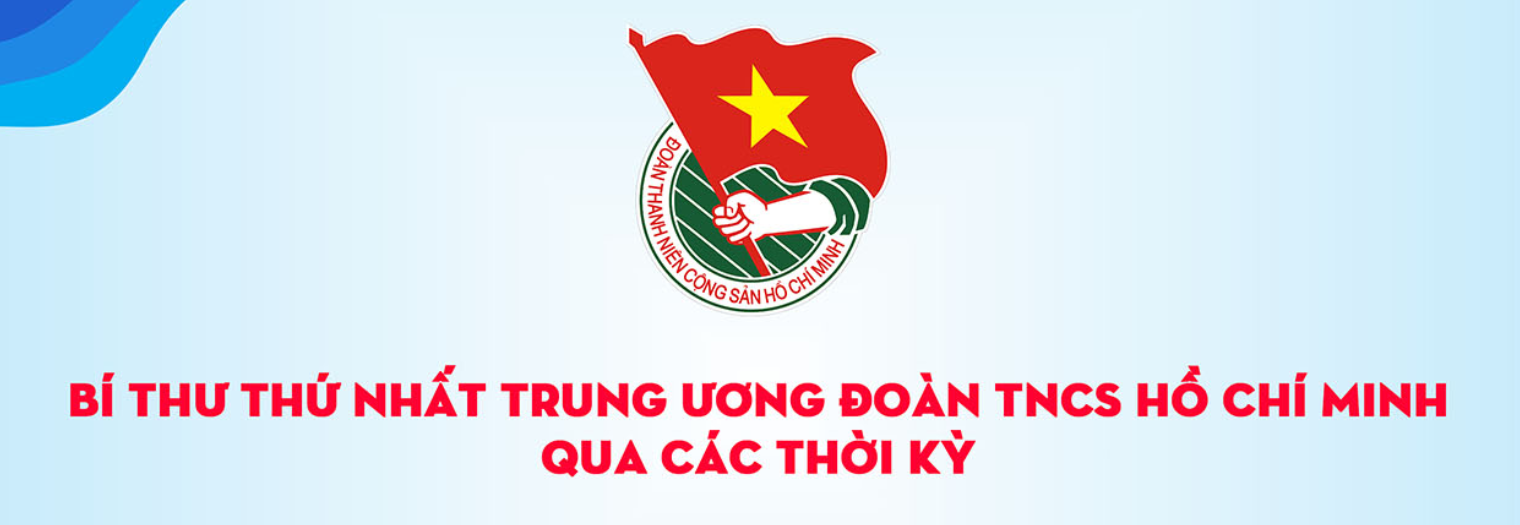 Bố cục, màu sắc và kiểu chữ trong khẩu hiệu, biểu ngữ được sắp xếp giúp cho thông tin nổi bật, rõ ràng.
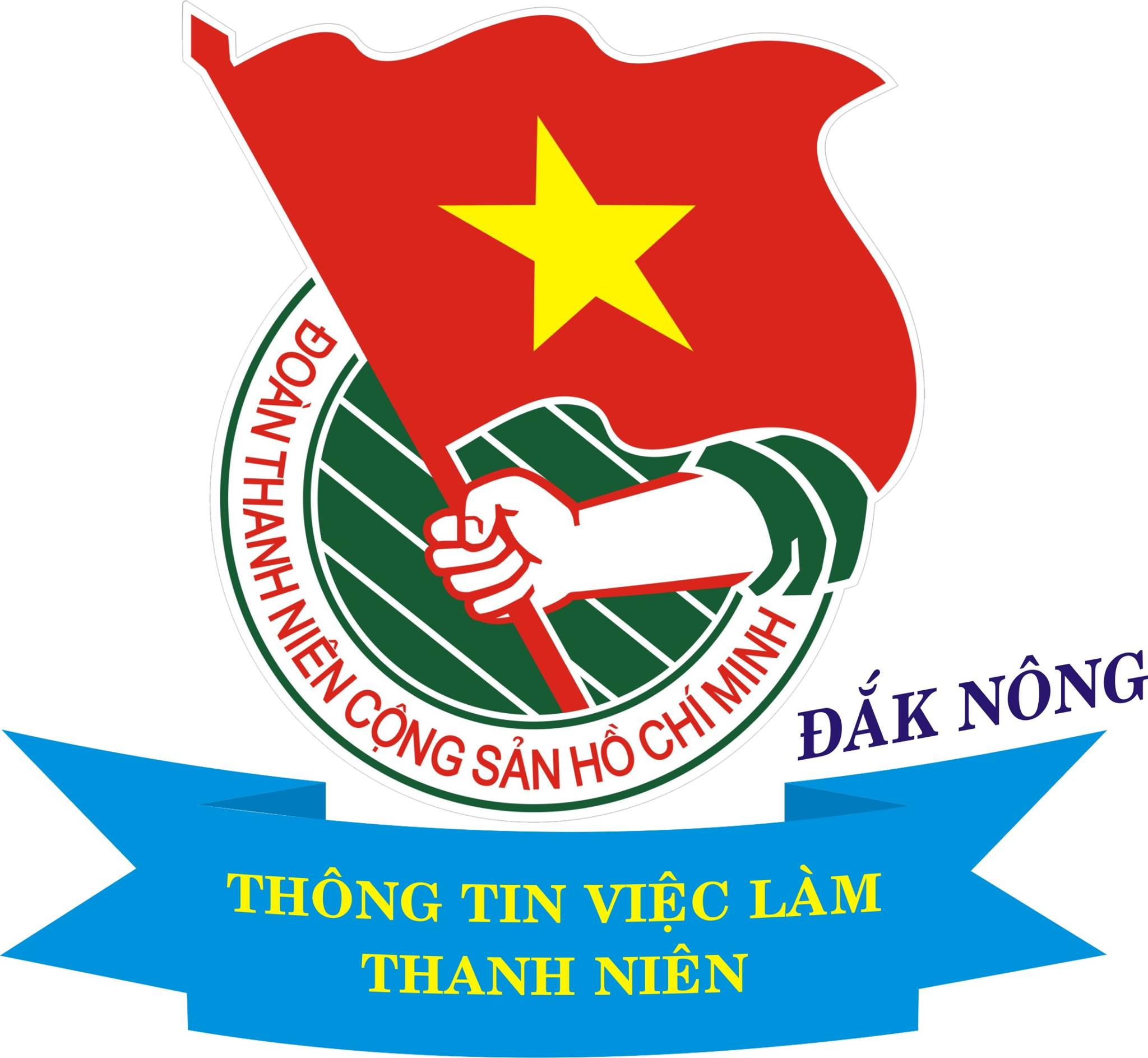 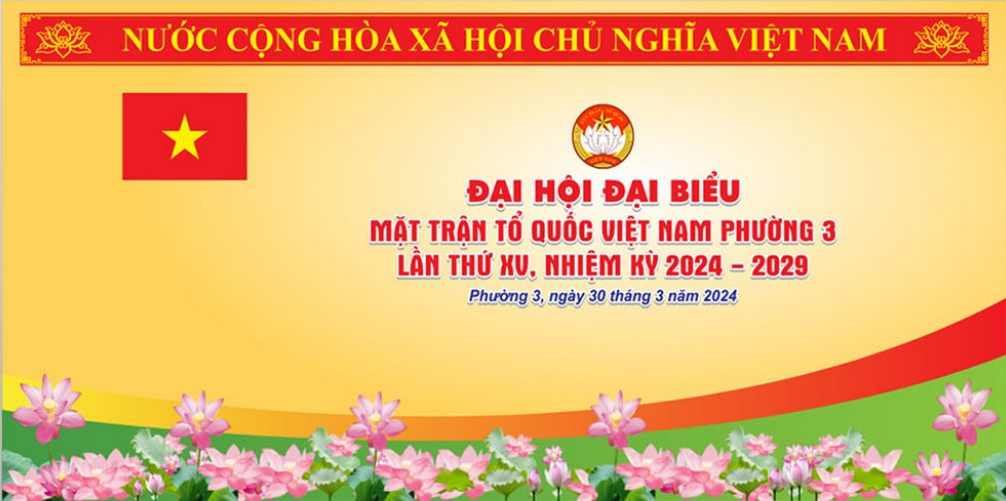 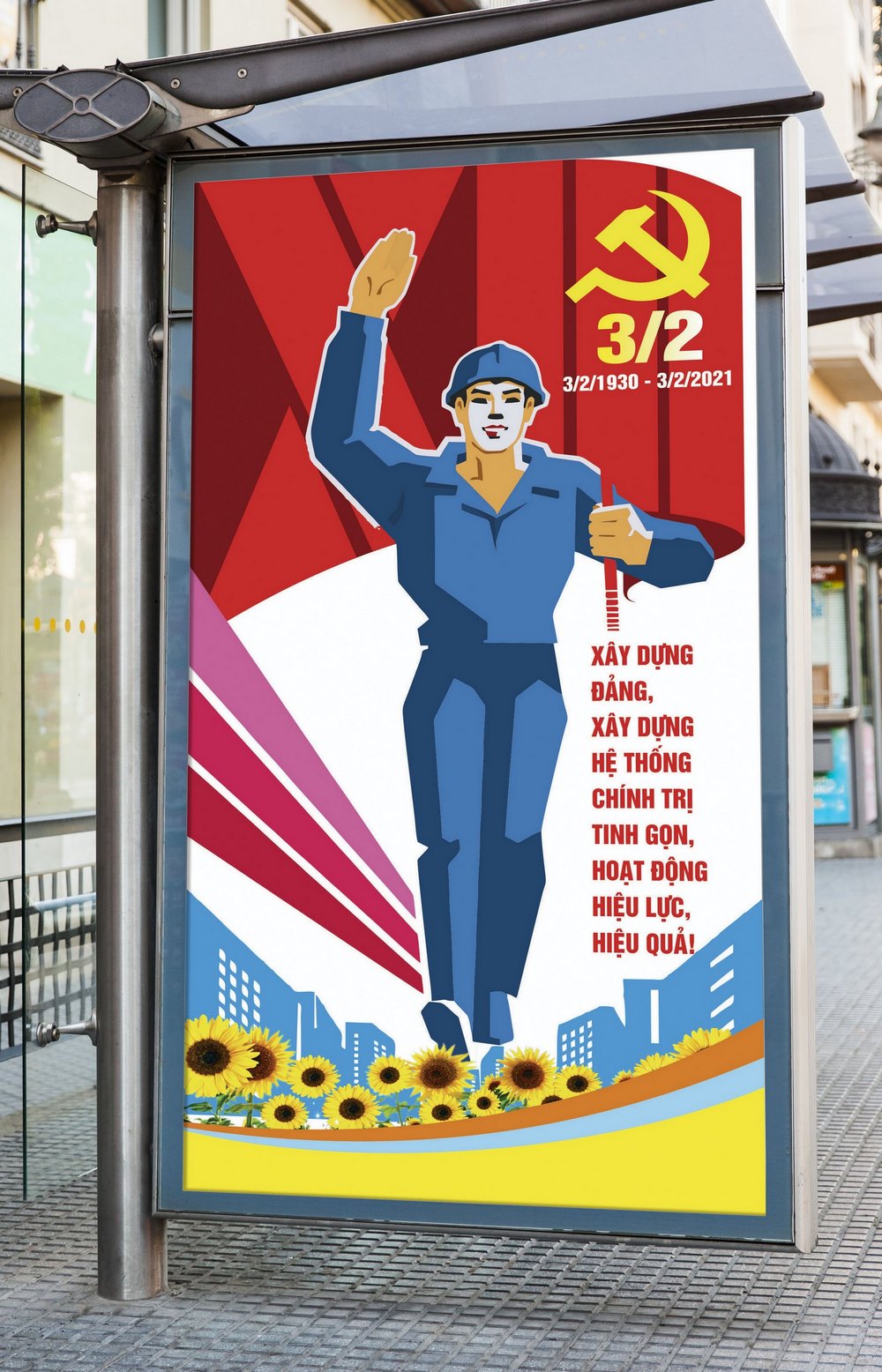 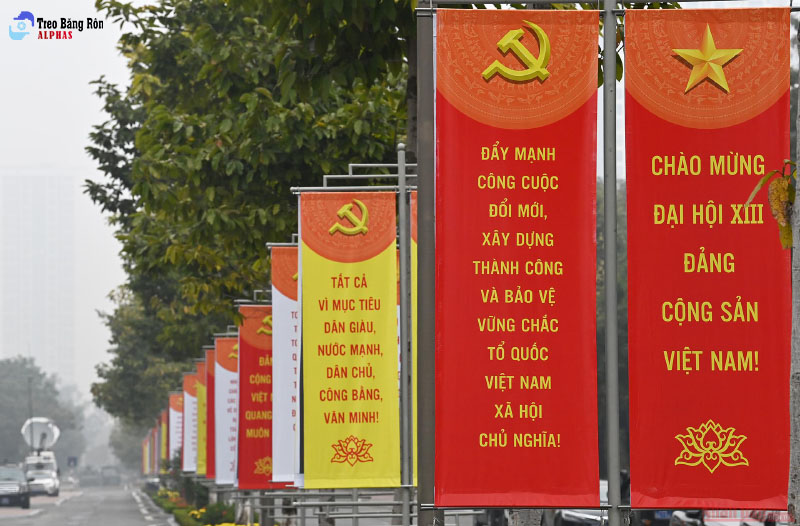 Khẩu hiệu, biểu ngữ có nhiều chất liệu, hình thức trang trí 
khác nhau
Trên pano
Trên băng rôn
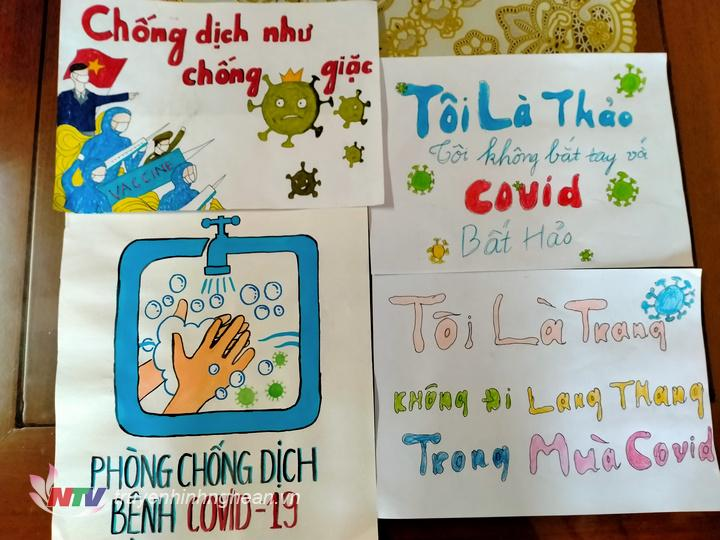 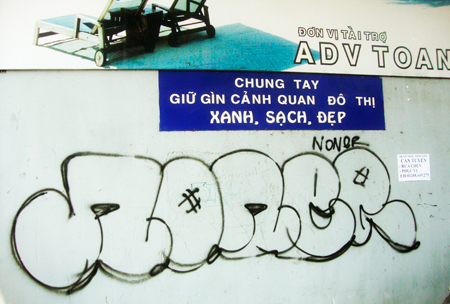 Khẩu hiệu, biểu ngữ có nhiều chất liệu, hình thức trang trí 
khác nhau
Trên giấy
Trên tường
Nghệ thuật chữ đóng vai trò quan trọng giúp tăng hiệu quả của nội dung tin muốn truyền đạt.
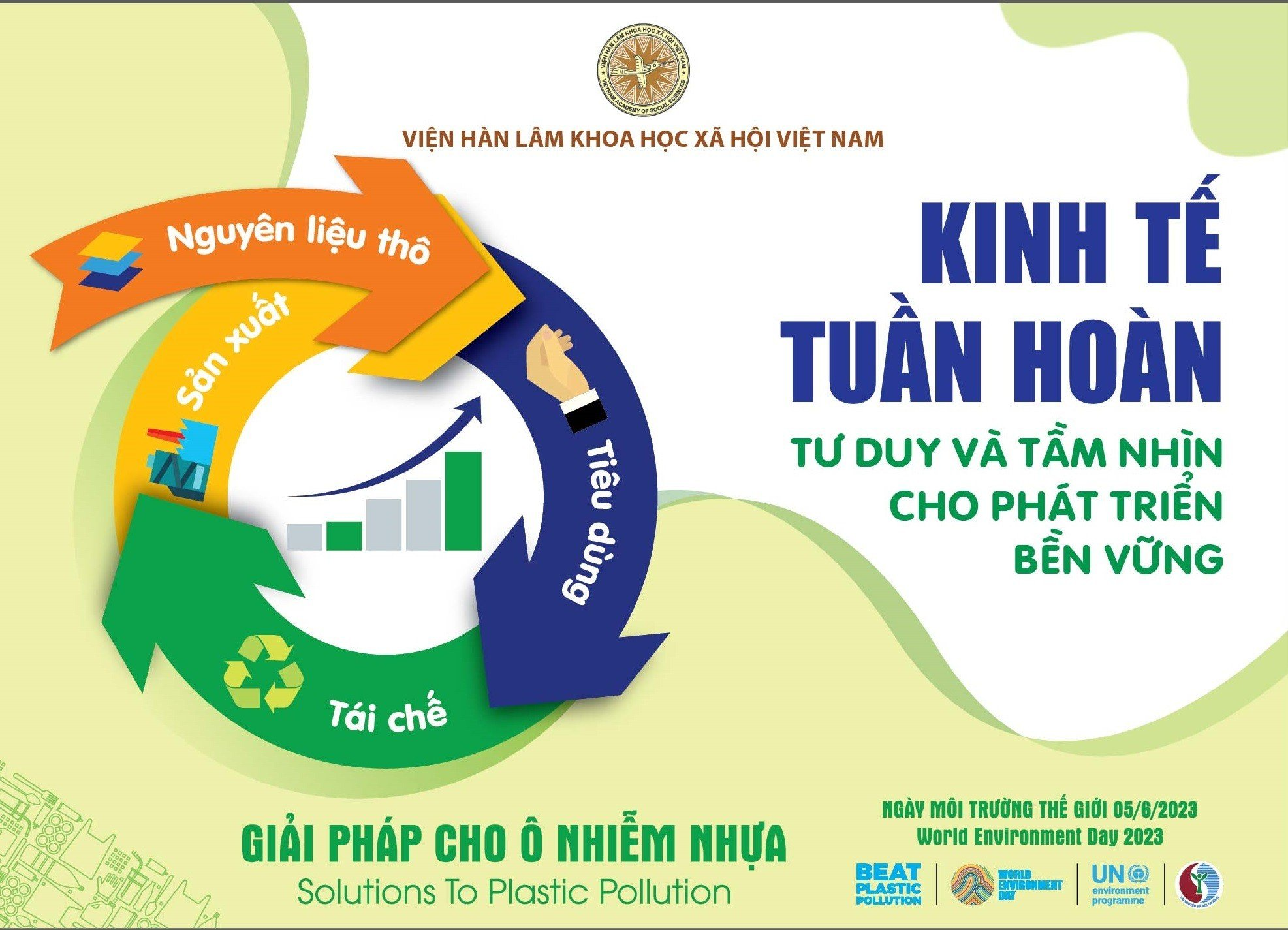 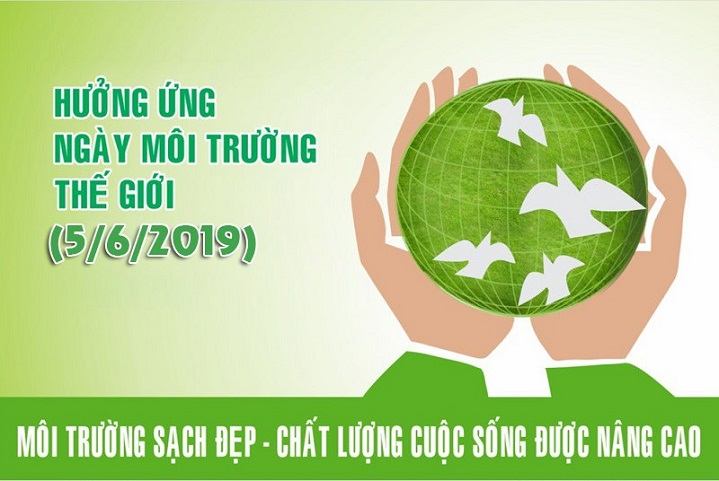 Quan sát hình ảnh về khẩu hiệu, biểu ngữ
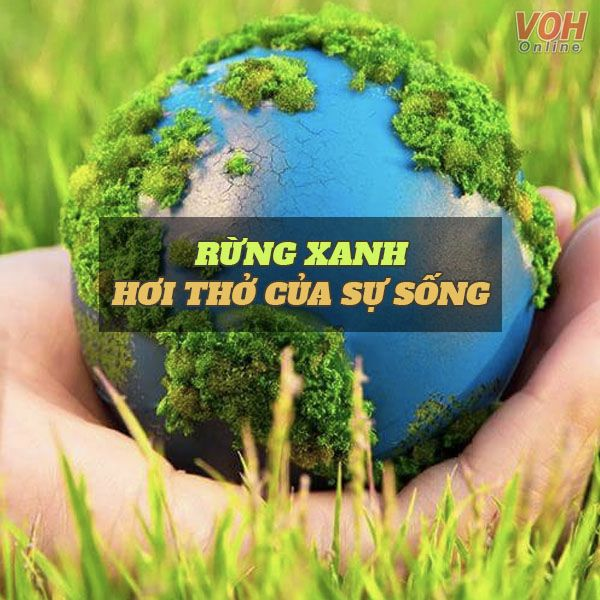 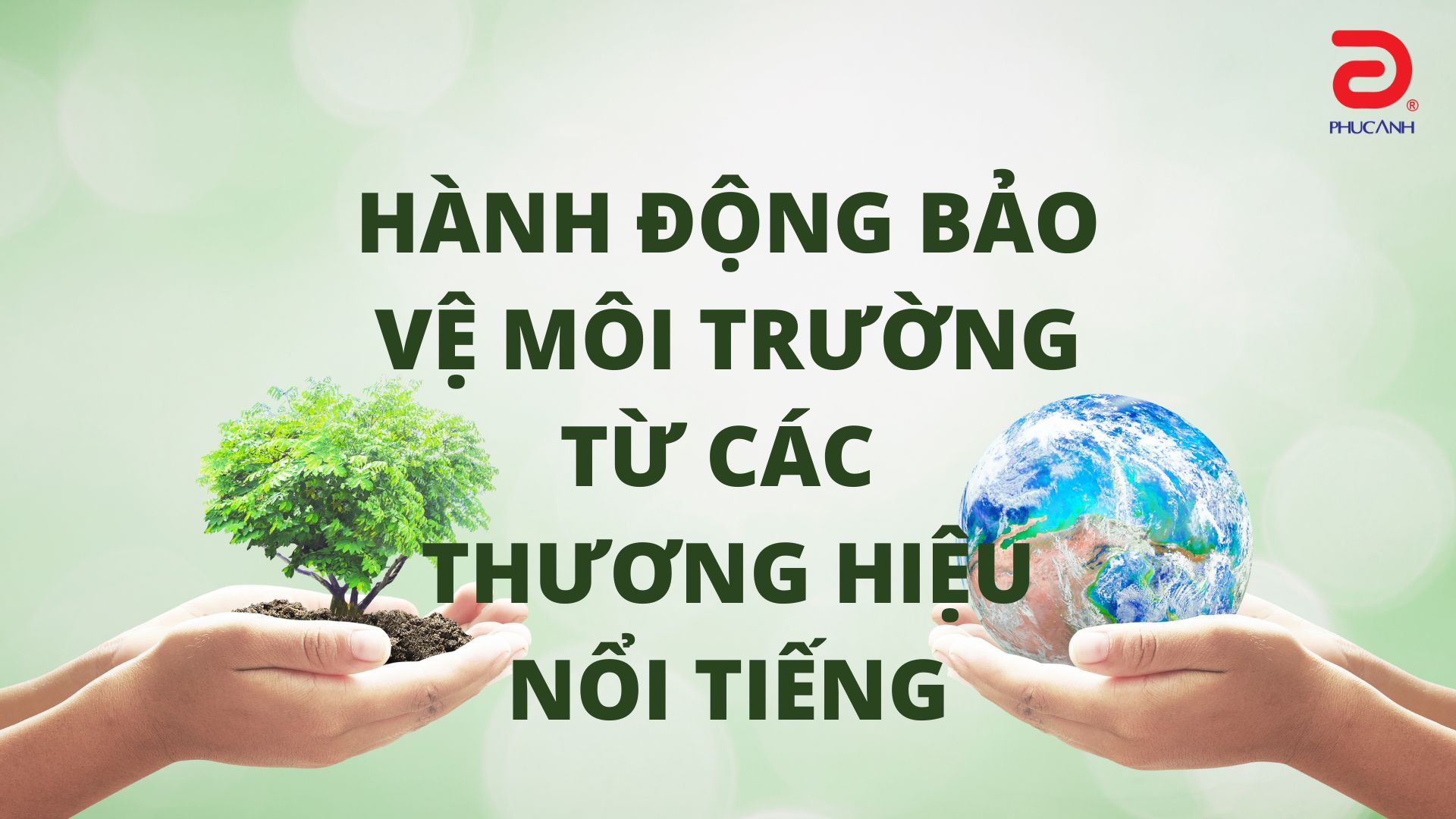 Quan sát hình ảnh về khẩu hiệu, biểu ngữ
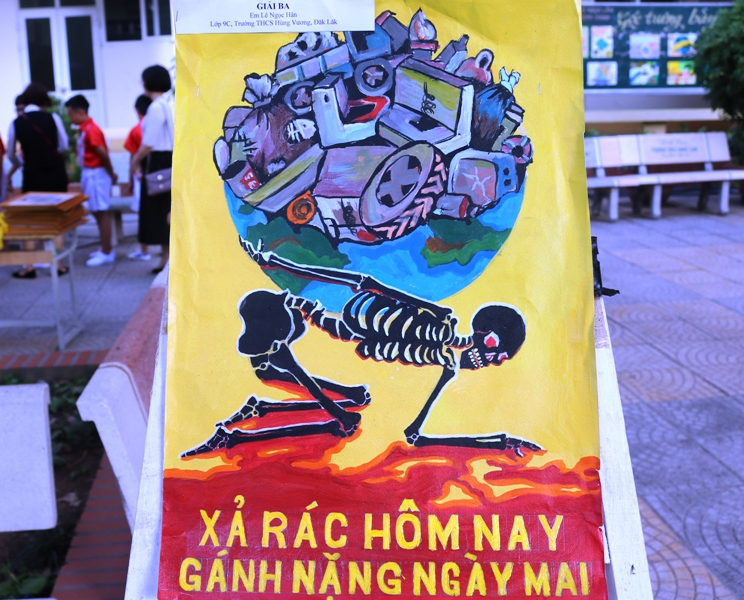 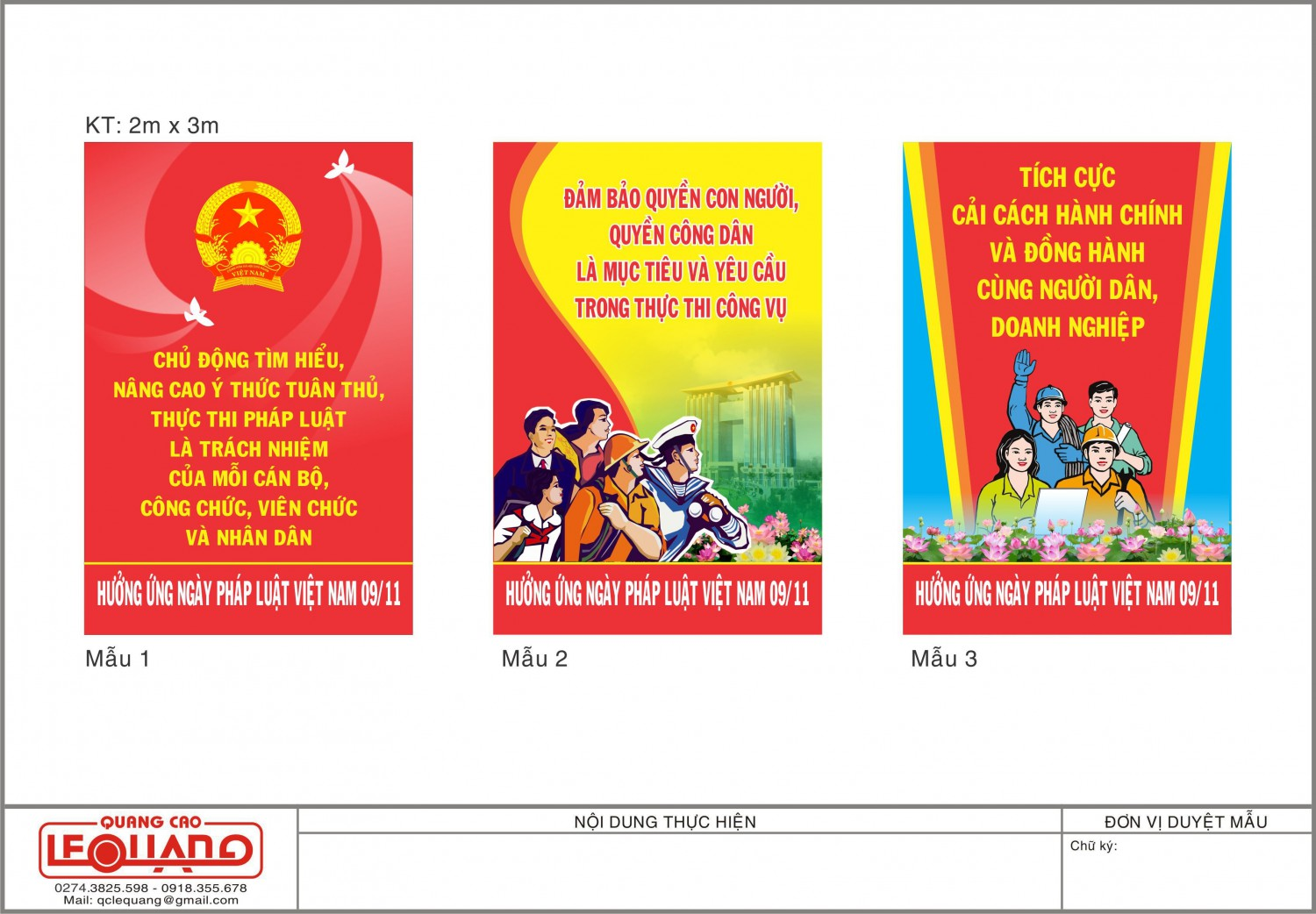 Quan sát hình ảnh về khẩu hiệu, biểu ngữ
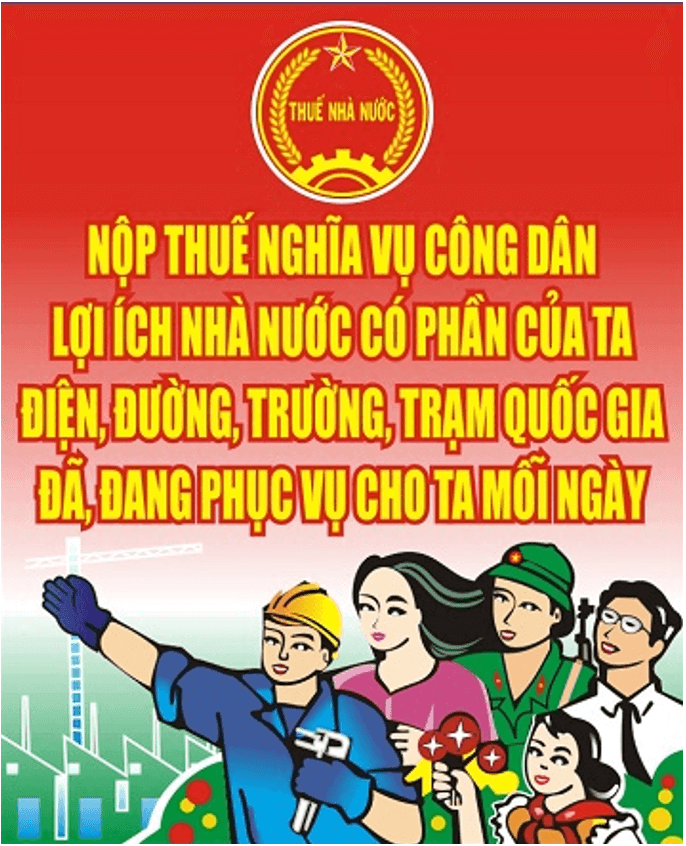 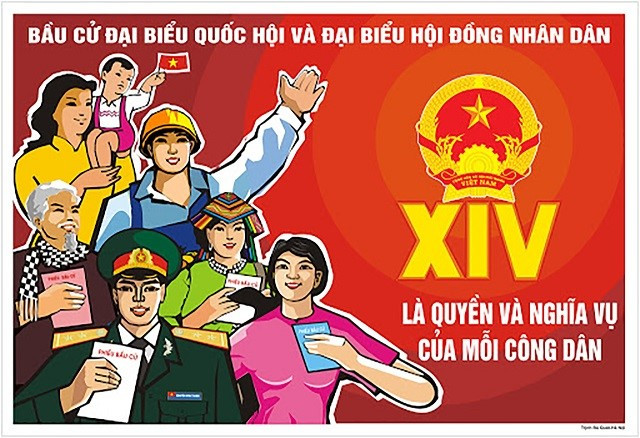 Quan sát hình ảnh về khẩu hiệu, biểu ngữ
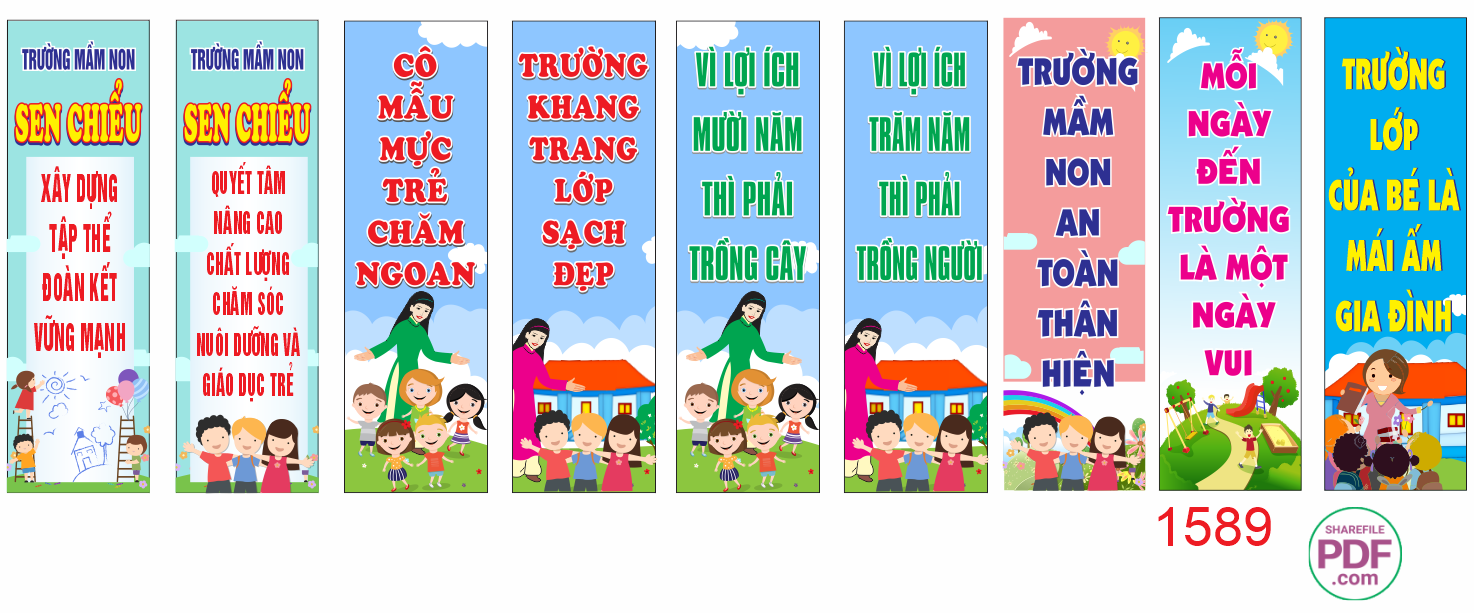 Quan sát hình ảnh về khẩu hiệu, biểu ngữ
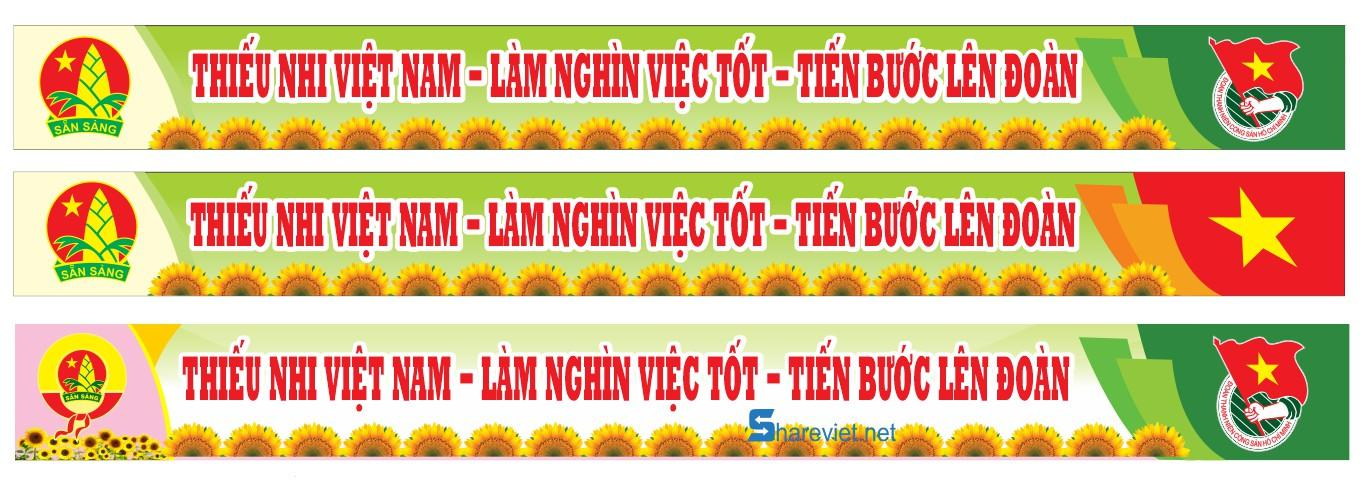 Hướng dẫn về nhà
Ôn lại kiến thức đã học ở Bài 7.
Đọc và tìm hiểu trước nội dung tiếp theo của bài học.
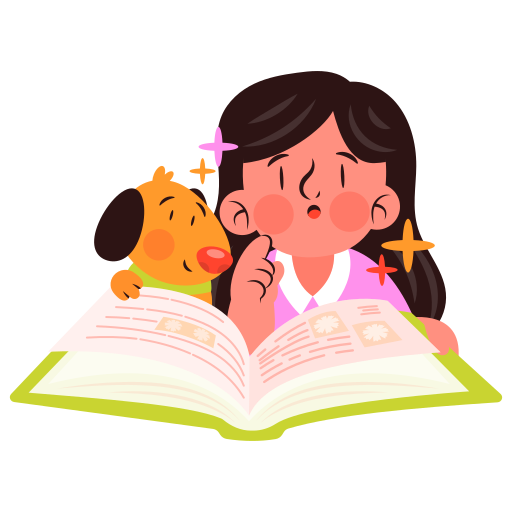 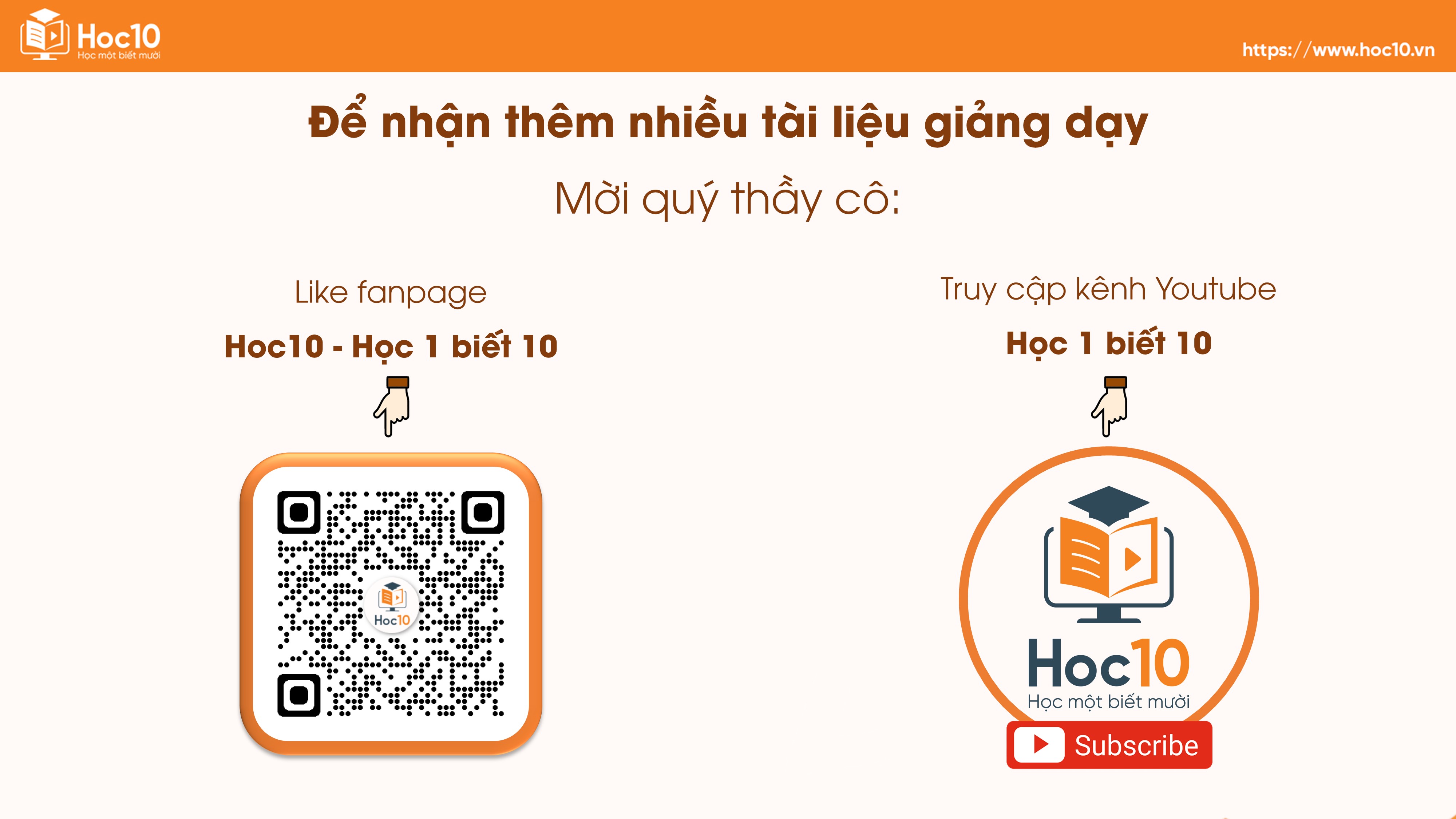 [Speaker Notes: https://www.youtube.com/@hoc1biet10]